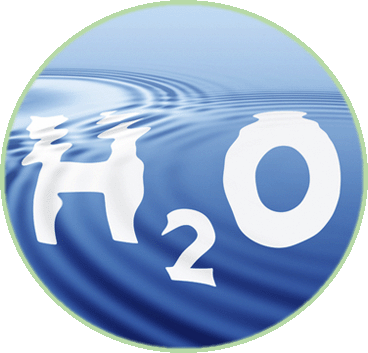 Проблема дефицита чистой воды
Пресной воды становится меньше с каждым годом
По оценкам Организации Объединенных Наций к 2050 году более двух миллиардов человек в 48 странах, будет страдать от отсутствия достаточного количества пресной  воды. Уже сейчас на планете примерно 97 - 98 процентов от общего количества составляют соленые воды. Большая часть оставшейся пресной воды заморожено в ледниках и полярных ледяных шапках Земли.
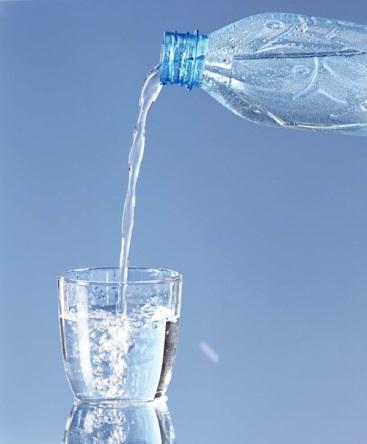 Если глобальное потепление продолжит растоплять ледники в приполярных районах, запасы пресной воды могут фактически уменьшиться в разы.
Во-первых, пресная вода от тающих ледников смешается с морской в океанах и станет слишком соленой, чтобы ее можно было пить. 
Во-вторых, увеличение объема океанских вод заставит уровни морей повышаться, загрязняя пресноводные источники вдоль прибрежных районов морской водой.
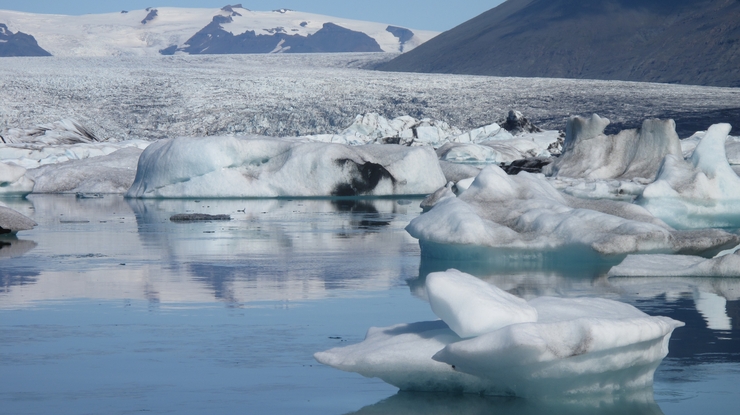 Чтобы вырастить фрукты, которые бы соответствовали всем современным стандартам, необходимо огромное количество чистой воды.
Также фактором, который приведет к нехватке чистой питьевой воды, специалисты называют увеличение численности населения.
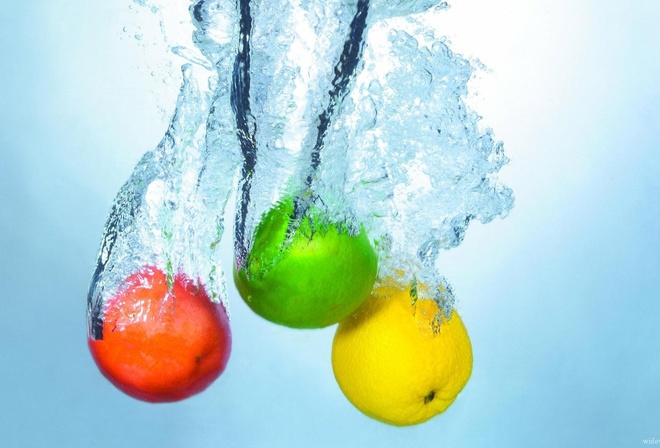 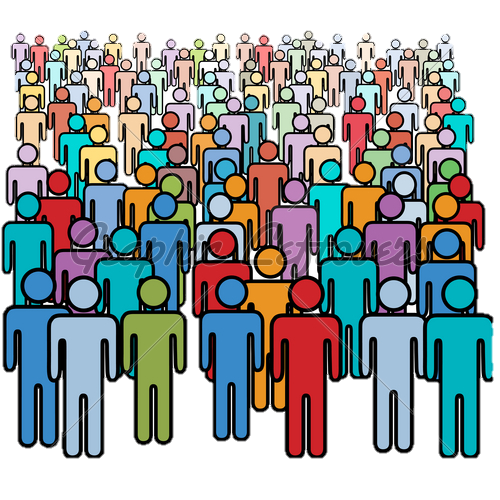 Роль ледников Антарктиды
Ледники   Антарктиды   представляют   собой   особый   интерес   с   точки   зрения   использования   их,  как   запасы   пресной  воды. В   начале   ХХ   века,   появилась   идея   транспортировки   плавающих   айсбергов   к   месту   назначения    и   использования   их   с   целью   получения   пресной   воды.   
В  70 х  годах,   французы   проявили   интерес   к   айсбергам   Антарктиды.    Интерес   стал   быстро   увеличиваться   к   источнику   пресной   воды.   Австралия, Саудовская Аравия  и   некоторые   страны   Европы,   тоже  были   бы   не   прочь   подогнать   айсберг   к  своим   берегам.
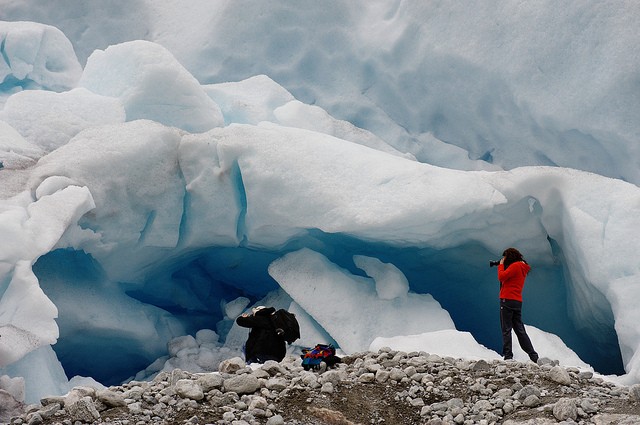 Опресняющая   роль   воды   для   мирового   океана   очень   ничтожна,   всего   около   30 тысяч   км3   в   год.   По  сравнению   с   объемом   мирового   океана   это   очень   мало. Соленая   вода   морей   для   жителей   островных   стран,   насущная   проблема.   У  них   практически   нет   пресной   воды.
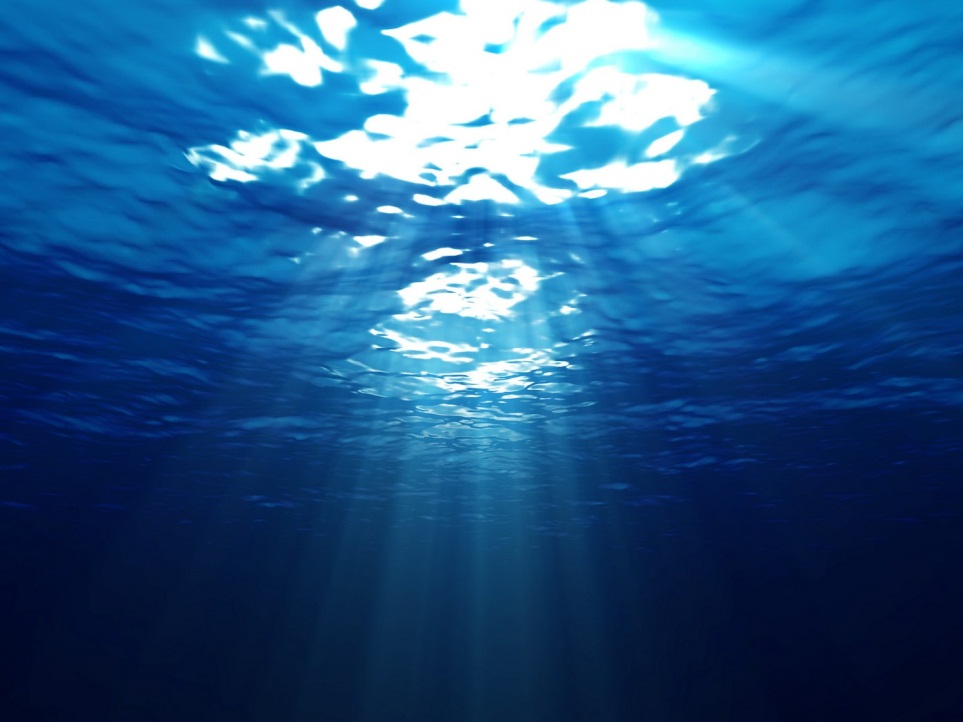 Что же делать?
Председатель Дженерал Электрик Джеффри Иммелт сказал, что дефицит чистой воды во всем мире, позволит увеличить более чем в 2 раза доход Дженерал Электрик за счет внедрения новой линии по очистке и обработке воды и к 2010 году прибыль компании составит в общей сложности 5 миллиардов долларов США. Стратегия GE очень проста, компания инвестирует проекты по опреснению и очистке воды в странах, которые имеют ее дефицит.
"Это будет большой и растущий рынок на протяжении долгих лет", сказал Иммелт на ежегодном собрании акционеров GE в Филадельфии в апреле 2006 года.
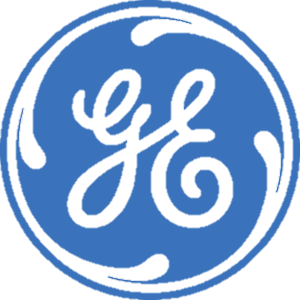 Физики во всем мире продолжают открывать все новые свойства графена. Специалисты считают, что для опреснения достаточно собрать относительно простой механизм с графеновым фильтром, в котором будут поры диаметром около одного нанометра. Как показало компьютерное моделирование, через них свободно проходит вода, а вот ионы солей задерживаются.
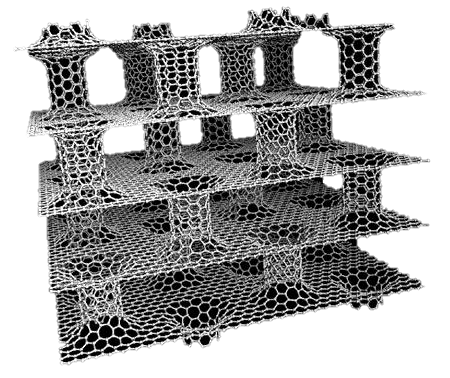